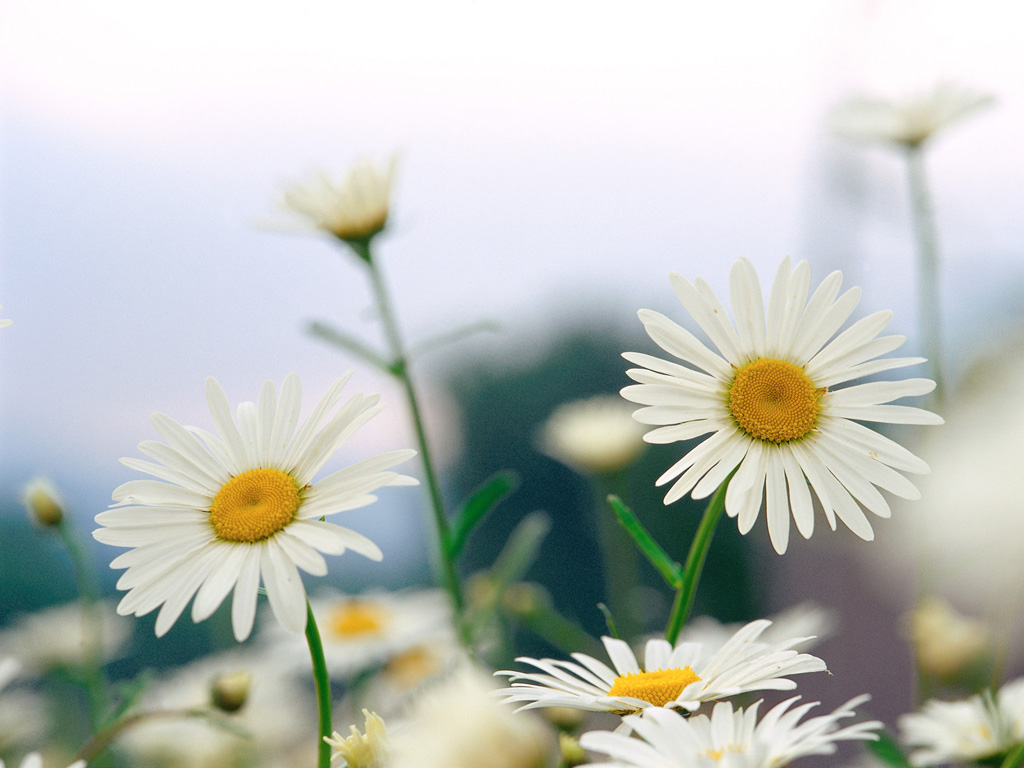 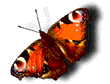 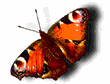 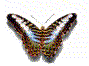 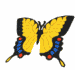 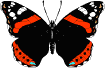 CHÚNG EM KÍNH CHÀO THẦY CÔ 
ĐẾN DỰ GIỜ LỚP
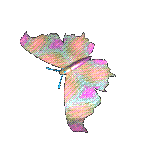 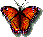 BÀI 6 : TÍCH CỰC THAM GIA ViỆC LỚP, ViỆC TRƯỜNG
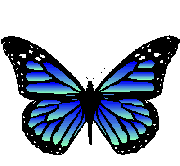 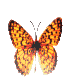 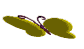 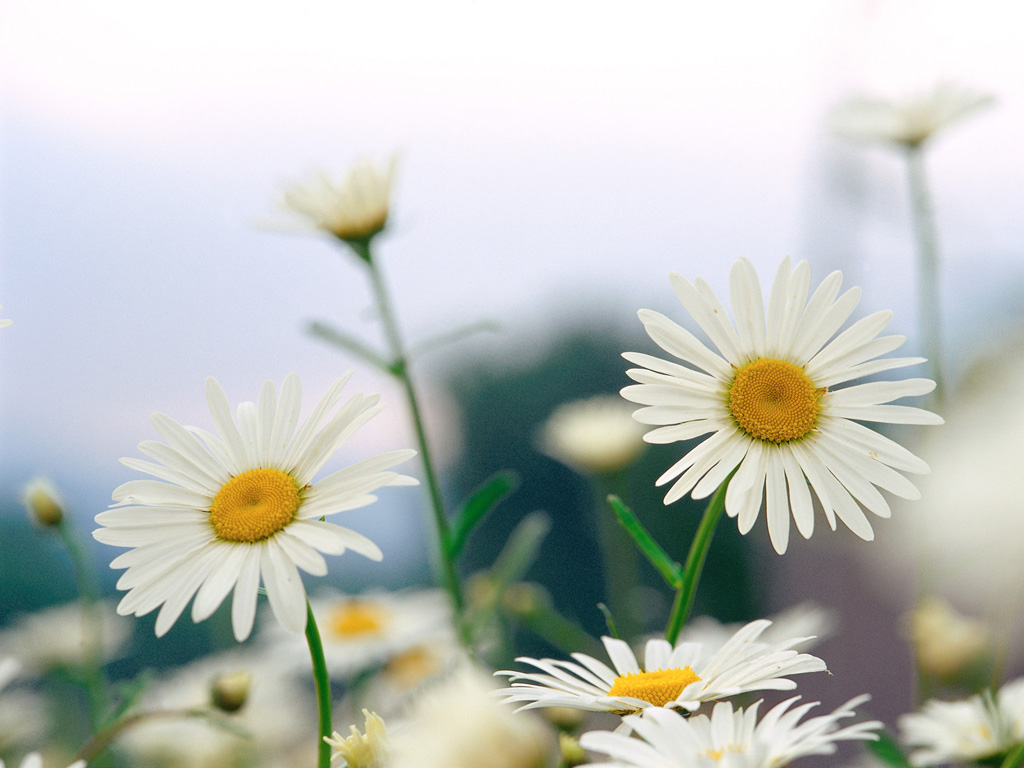 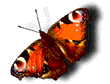 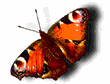 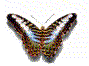 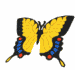 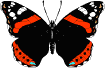 CHÚNG EM KÍNH CHÀO THẦY CÔ 
ĐẾN DỰ GIỜ LỚP 32
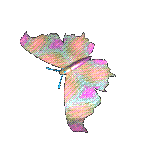 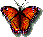 MÔN ĐẠO ĐỨC (TiẾT 12)
BÀI 6 : TÍCH CỰC THAM GIA ViỆC LỚP, ViỆC TRƯỜNG
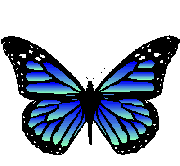 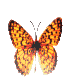 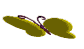 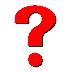 Kieåm tra baøi cuõ :
Chia seõ vui buoàn cuøng baïn
Khi thaáy baïn coù chuyeän vui em thöôøng laøm gì ?
Khi thaáy baïn coù chuyeän buoàn em thöôøng laøm gì ?
YÙ nghóa cuûa vieäc chia seû vui buoàn cuøng baïn laø gì ?
GiỚI THIỆU BÀI
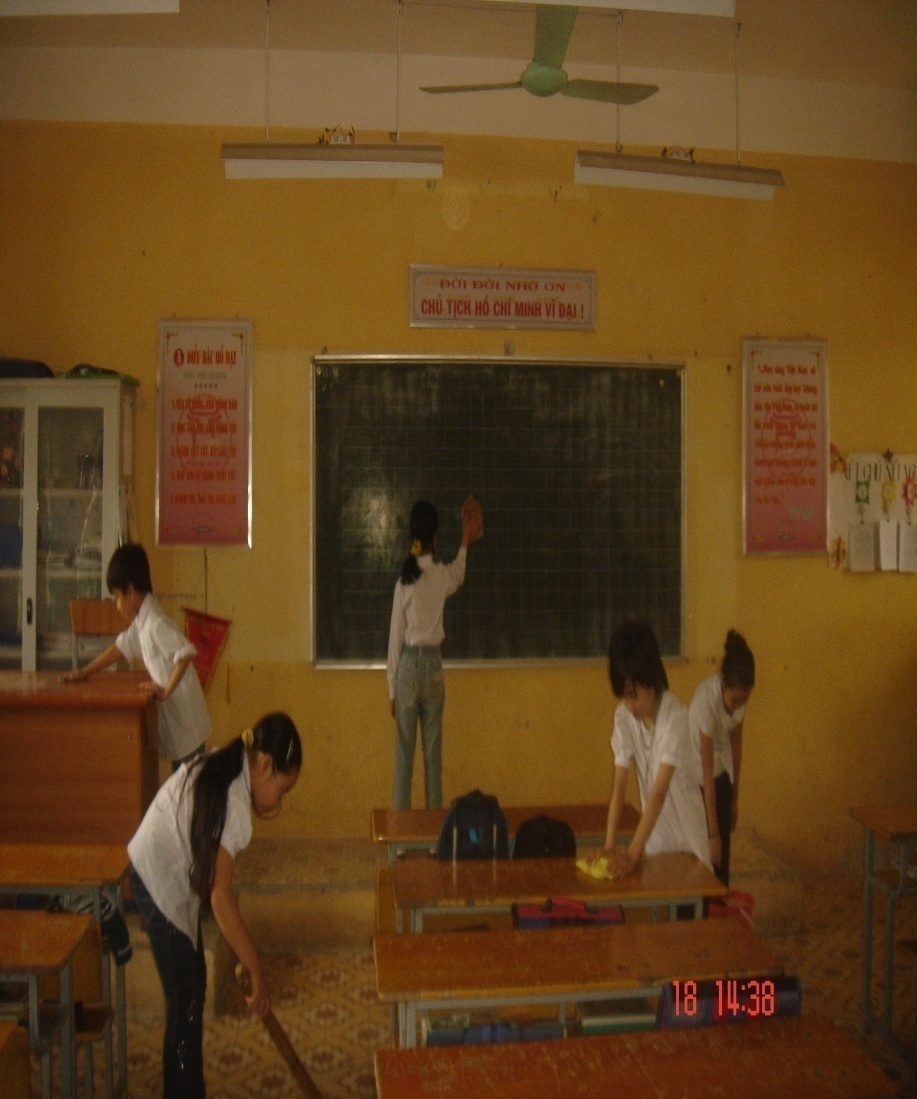 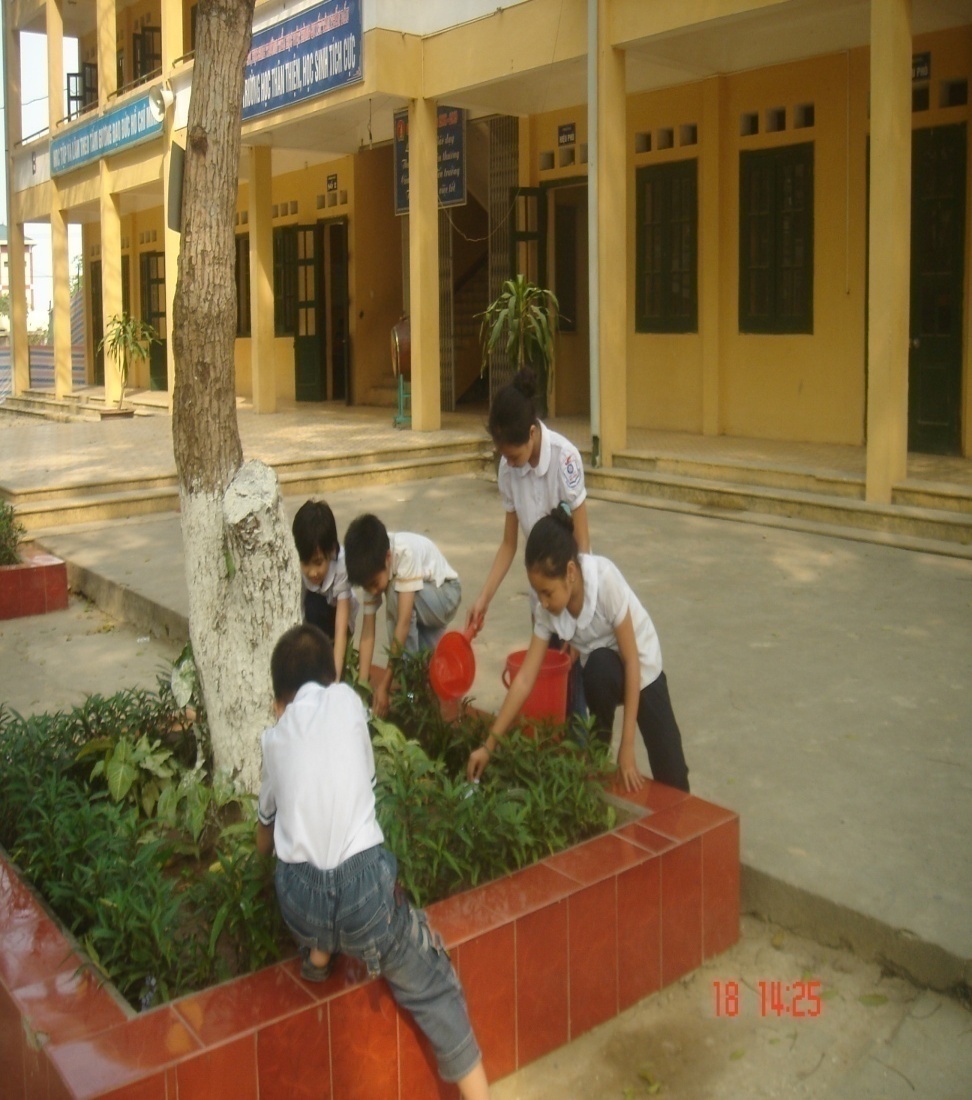 Các bạn học sinh tích cực tham gia việc gì?
Các bạn học sinh tích cực tham gia việc lớp, việc trường
Tích cực tham gia việc lớp, việc trường
( Tieát 1 )
Vì sao các em phải tích cực tham gia việc lớp, việc trường?
Hoạt động 1: Thảo luận phân tích tình huống
Hoạt động  2: Đánh giá hành vi
Hoạt động 3: Bày tỏ ý kiến
S/19
Hoạt động 1: Thảo luận phân tích tình huống
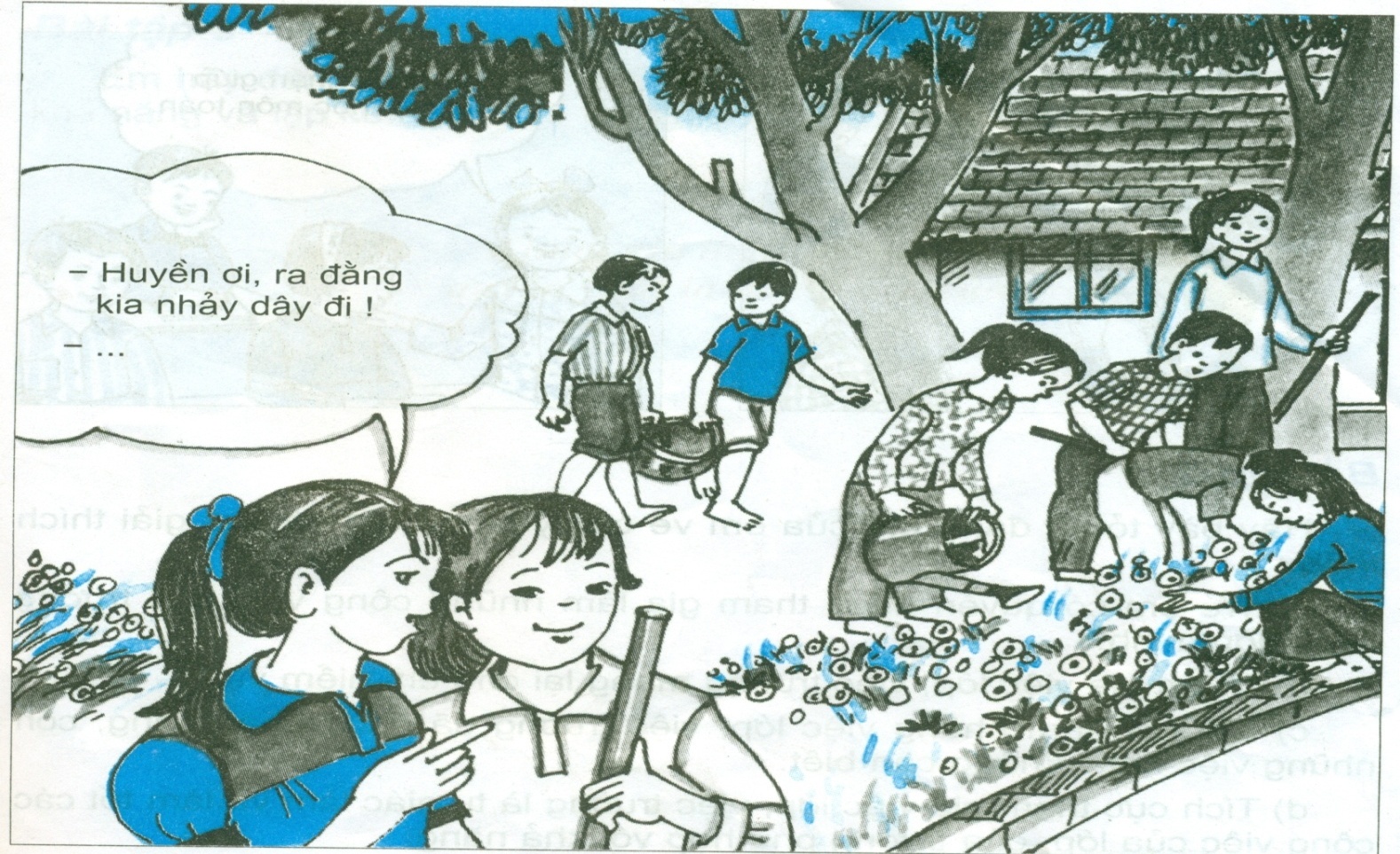 Baøi taäp 1
Trong khi caû lôùp ñang toång veä sinh saân tröôøng : baïn thì cuoác ñaát, baïn thì troàng hoa,… rieâng Thu laïi gheù tai ruû Huyeàn boû ñi chôi nhaûy daây. 
Theo em, baïn Huyeàn coù theå laøm gì ? Vì sao?
Hoạt động 1: Thảo luận phân tích tình huống
Caùch giải quyết :
Huyeàn ñoàng yù ñi chôi vôùi baïn.
Huyeàn töø choái khoâng ñi chôi vaø ñeå maëc baïn ñi chôi moät mình.
Huyeàn doaï seõ maùch coâ giaùo.
Huyeàn khuyeân ngaên Thu toång veä sinh xong roàimôùi ñi chôi.
Nếu em là bạn Huyền, em sẽ chọn cách giải quyết nào? Vì sao?
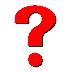 Hoạt động 1: Thảo luận phân tích tình huống
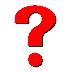 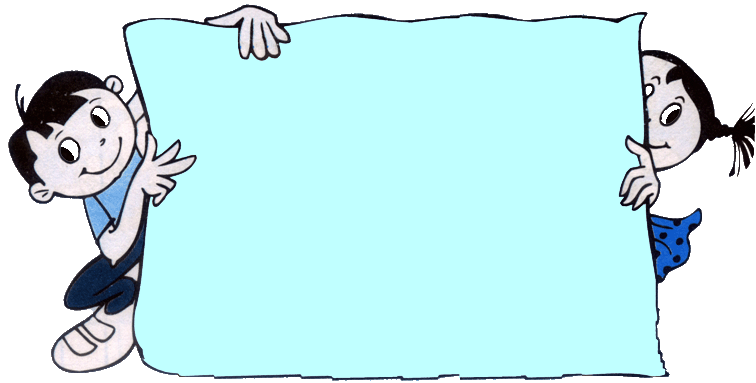 Thaûo luaän nhoùm boán :
Nếu em là bạn Huyền, em sẽ chọn 
cách giải quyết nào? Vì sao?
Huyeàn ñoàng yù ñi chôi vôùi baïn.
Huyeàn töø choái khoâng ñi chôi vaø ñeå maëc baïn ñi chôi moät mình.
Huyeàn doaï seõ maùch coâ giaùo.
Huyeàn khuyeân ngaên Thu toång veä sinh xong roàimôùi ñi chôi.
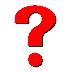 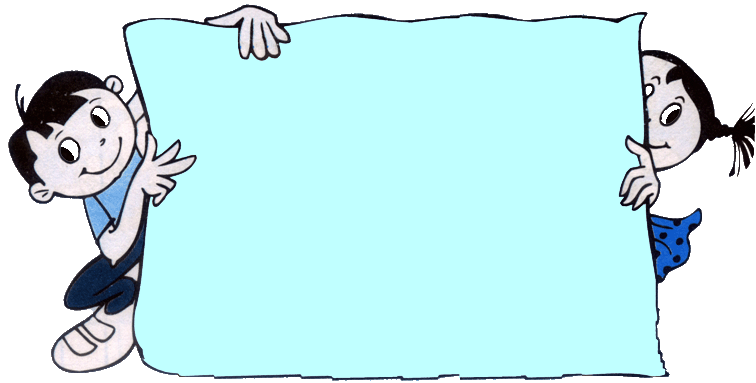 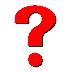 Hoạt động 1: Thảo luận phân tích tình huống
Caùch giaûi quyeát phuø hôïp nhaát  :
d. Huyeàn khuyeân ngaên Thu toång veä sinh xong     roài môùi ñi chôi.
vì theå hieän yù thöùc tích cöïc tham gia vieäc lôùp, vieäc tröôøng vaø khuyeân nhuû caùc baïn khaùc cuøng laøm .
S/20
Hoạt động  2: Đánh giá hành vi
Baøi taäp 2
Em coù nhaän xeùt gì veà vieäc laøm cuûa caùc baïn nhoû trong moãi tranh döôùi ñaây :
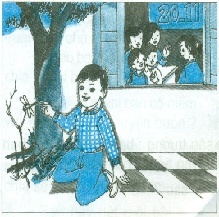 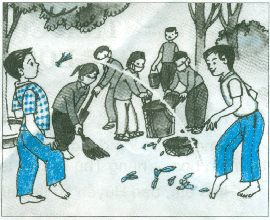 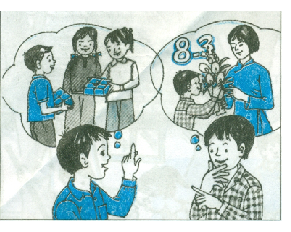 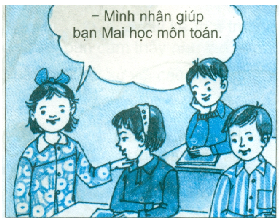 Hoạt động  2: Đánh giá hành vi
PHIEÁU BAØI TAÄP
Em haõy ghi vaøo oâ  chöõ Ñ tröôùc caùch öùng xöû ñuùng vaø chöõ  S tröôùc caùch öùng xöû sai
Trong khi caû lôùp ñang baøn vieäc toå chöùc kæ nieäm 20 thaùng 11 thì Nam boû ra ngoaøi chôi.
Minh vaø Tuaán laûng ra moät goùc chôi ñaù caàu trong khi caû lôùp ñang laøm veä sinh saân tröôøng .
Nhaân ngaøy 8 thaùng 3 , Huøng vaø caùc baïn trai ruû nhau chuaån bò    nhöõng moùn quaø nhoû ñeå chuùc möøng coâ giaùo vaø caùc baïn gaùi trong lôùp. 
Nhaân dòp Lieân ñoäi tröôøng phaùt ñoäng phong traøo “Ñieåm 10 taëng thaày coâ nhaân ngaøy 20 thaùng 11 “ , Haø xung phong nhaän giuùp moät baïn trong lôùp .
S
S
Ñ
Ñ
Hoạt động  2: Đánh giá hành vi
PHIEÁU BAØI TAÄP
Em haõy ghi vaøo oâ  chöõ Ñ tröôùc caùch öùng xöû ñuùng vaø chöõ  S tröôùc caùch öùng xöû sai
Trong khi caû lôùp ñang baøn vieäc toå chöùc kæ nieäm 20 thaùng 11 thì Nam boû ra ngoaøi chôi.
Minh vaø Tuaán laûng ra moät goùc chôi ñaù caàu trong khi caû lôùp ñang laøm veä sinh saân tröôøng .
Nhaân ngaøy 8 thaùng 3 , Huøng vaø caùc baïn trai ruû nhau chuaån bò    nhöõng moùn quaø nhoû ñeå chuùc möøng coâ giaùo vaø caùc baïn gaùi trong lôùp. 
Nhaân dòp Lieân ñoäi tröôøng phaùt ñoäng phong traøo “Ñieåm 10 taëng thaày coâ nhaân ngaøy 20 thaùng 11 “ , Haø xung phong nhaän giuùp moät baïn trong lôùp .
S
S
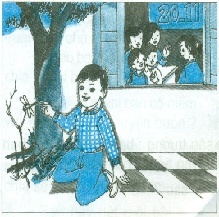 Ñ
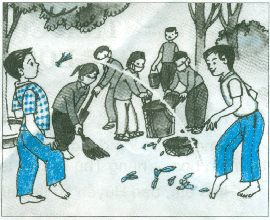 Ñ
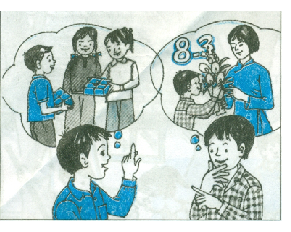 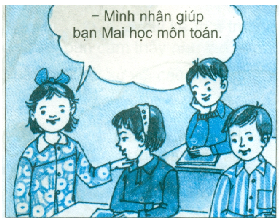 S/20
Hoạt động 3: Bày tỏ ý kiến
Baøi taäp 3 Haõy baøy toû söï ñaùnh giaù cuûa em veà caùc yù kieán döôùi ñaây vaø giaûi thích lí do:
a.  Treû em coù quyeàn ñöôïc tham gia laøm nhöõng coâng vieäc      cuûa tröôøng mình, lôùp mình.

b.  Tham gia vieäc lôùp , vieäc tröôøng mang laïi nieàm vui cho       em.

c.  Chæ neân laøm nhöõng vieäc lôùp , vieäc tröôøng ñaõ ñöôïc phaân      coâng , coøn nhöõng vieäc khaùc khoâng caàn thieát .

d. Tích cöïc tham gia vieäc lôùp , vieäc tröôøng laø töï giaùc laøm     vaø laøm toát nhöõng coâng vieäc cuûa lôùp , cuûa tröôøng phuø            hôïp vôùi khaû naêng.
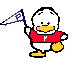 Tán thành
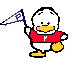 Tán thành
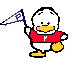 KhôngTán thành
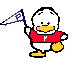 Tán thành
Ghi nhớ
Vì sao mỗi học sinh phải tham gia làm việc lớp, việc trường?
Tham gia laøm vieäc lôùp, vieäc tröôøng vöøa laø 
quyeàn, vöøa laø boån phaän cuûa moãi hoïc sinh.
Höôùng daãn thöïc haønh:
-Tham gia laøm vaø laøm toát moät soá vieäc lôùp, vieäc tröôøng phuø hôïp vôùi khaû naêng. 
-Biết bảo vệ, sử dụng nguồn điện của lớp, của trường một cách hợp lý (Sử dụng quạt, đèn điện,…)
-Tận dụng các nguồn chiếu sáng tự nhiên,tạo sự thoáng mát, trong lành của môi trường  lớp học, giảm thiểu sử dụng điện  trong học tập , sinh  hoạt
-Bảo vệ, sử dụng nước sạch của lớp, của trường một  cách hợp lý…nước uống, nước sinh hoạt, giữ vệ sinh…
-Thực hành và biết nhắc nhở các bạn cùng tham gia sử dụng năng lượng tiết kiệm và hiệu quả ở lớp, trường và gia đình.
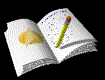 Thöù tö, ngaøy 30 thaùng 10 naêm 2011Ñaïo ñöùc
Tích cöïc tham gia vieäc lôùp, vieäc tröôøng ( tieát 1)Trang 19
Hoan hoâ !Caùc bạn gioûi quaù!
Nhaän xeùt tuyeân döông :
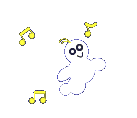 Daën doø ôû nhaø :
-Tham gia laøm vaø laøm toát moät soá vieäc lôùp, vieäc tröôøng phuø hôïp vôùi khaû naêng. 
-Söu taàm nhöõng maãu chuyeän, taám göông tích cöïc tham gia vieäc lôùp, vieäc tröôøng để chuẩn bị cho bài sau: “Tích cực tham gia việc lớp, việc trường”  (Tiết 2)
Chuùng em kính chaøo thaày coâ!
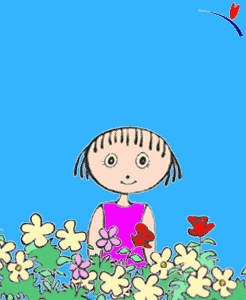